近赤外線観測による遠方クェーサーの変光調査
早稲田大学　M1 関根章太
共同研究者　井上昭雄(早稲田大学)、斎藤智樹(兵庫県立大学)
Introduction
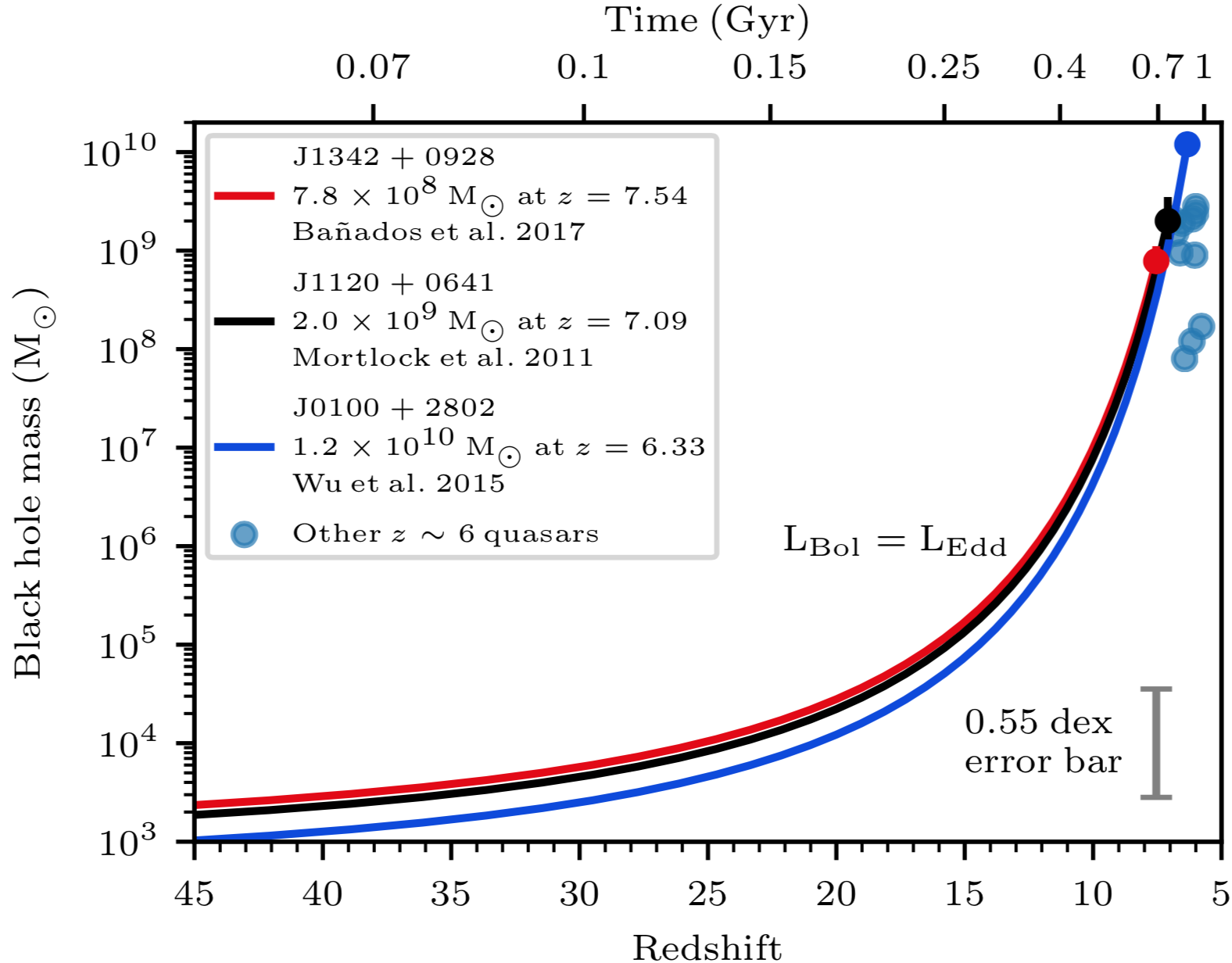 クェーサー
活動銀河核(AGN)の一種、非常に明るく遠方でも発見される(z=7.6)
巨大ブラックホールへの質量降着により、放射をしている

クェーサーの変光
変光の理由…質量降着率の変化、disk-instabilityなど
→ブラックホールの成長過程、限られた時間で質量を集められるか

低赤方偏移(z<4)での変光は観測されている(Vries & Becker 2003)
　最大で1~2等の変光が観測されている
高赤方偏移(z>6)は変光、カラー変化の観測はあまり進んでいない

→z>6では紫外線は近赤外線(J,H,Ks)に、３色同時のNICが適切
Banados et al. 2018 fig.2
Data
観測したクェーサー
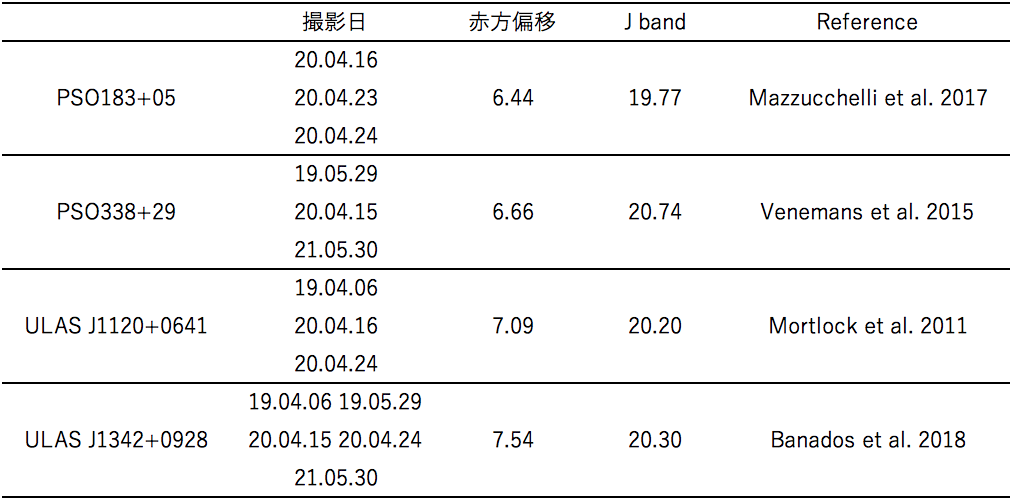 Data reduction
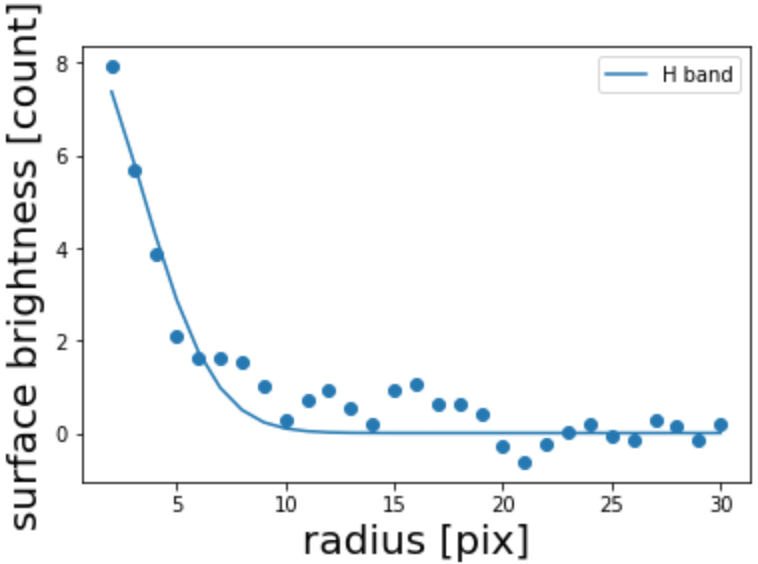 Data reduction
ディザリング手法の変更
CCDチップは４つのチャンネルに分かれている
→ターゲットを1つのチャンネルに落ちるように

10点ディザリング
星が被らないようにするため、半径が大きくなる
7点ディザリング
半径を小さくすることが可能

2021年5月30日の観測で実行

→ディザリングの誤差への影響は小さい
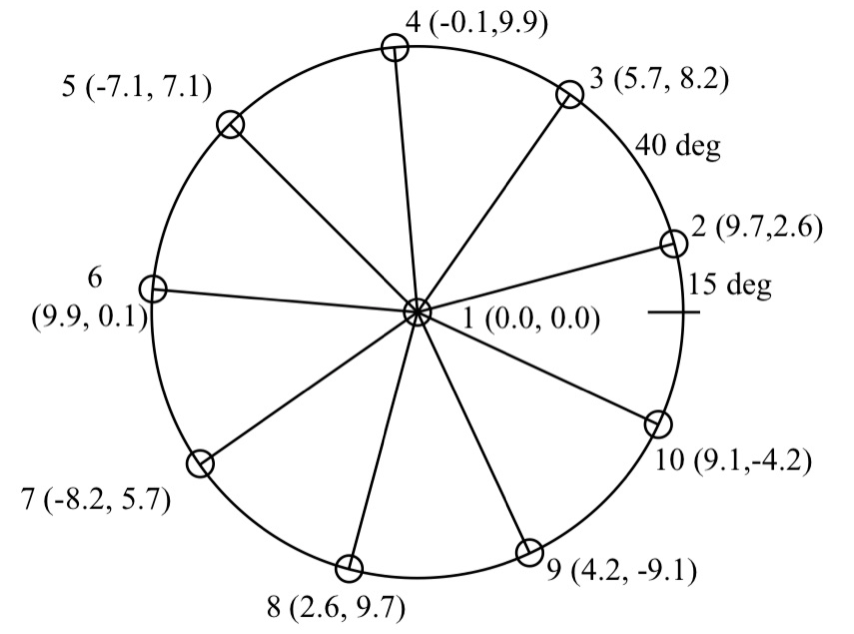 10点ディザリング　NIC観測マニュアルより
７点ディザリング
Result
PSO183+05
2020/04/16 30枚, 2020/04/23 20枚, 2020/04/24 30枚
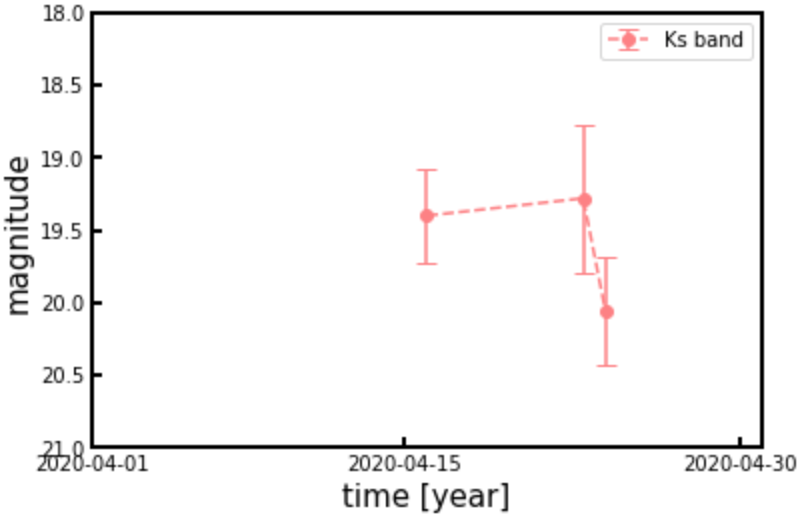 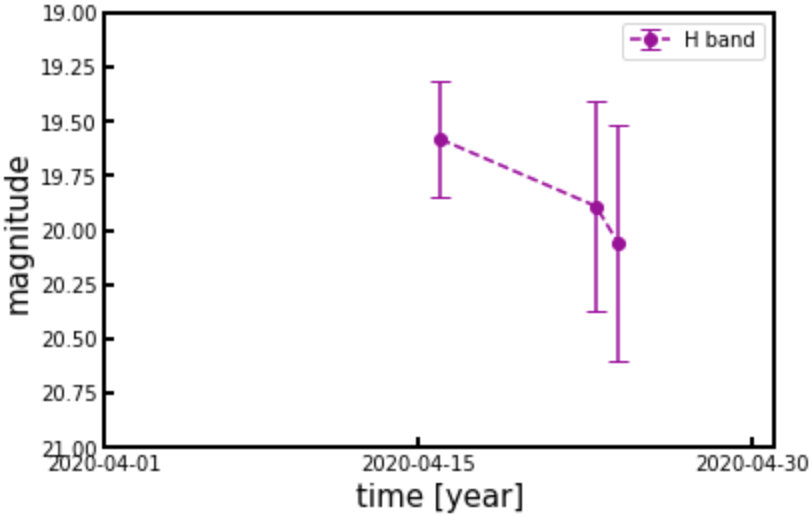 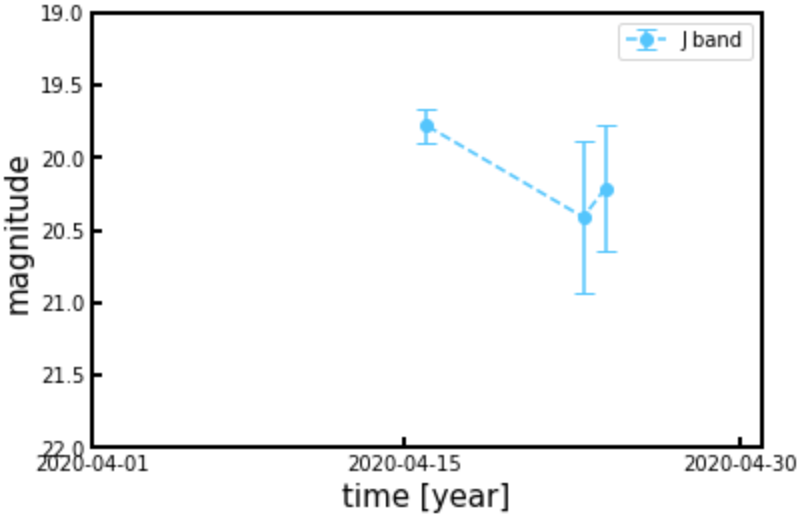 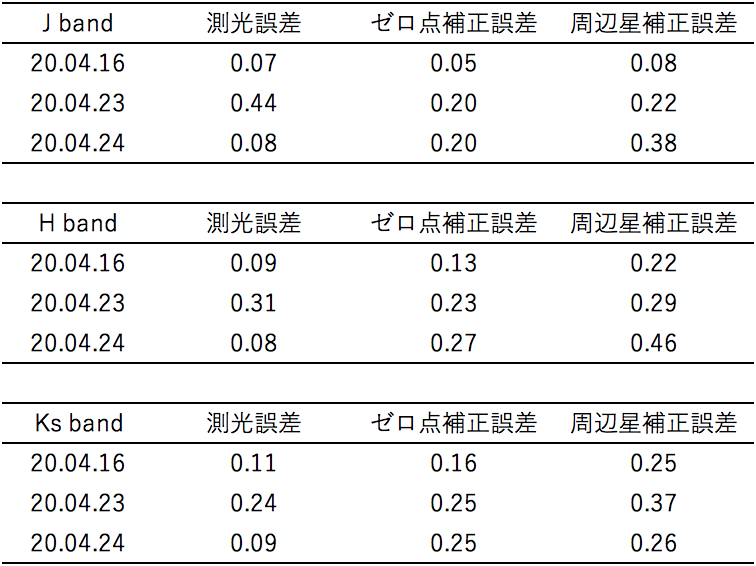 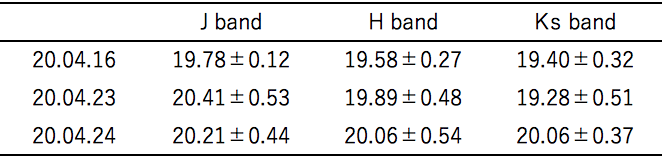 Result
PSO338+29
2019/05/29 20枚, 2020/04/15 5枚, 2021/05/30 14枚
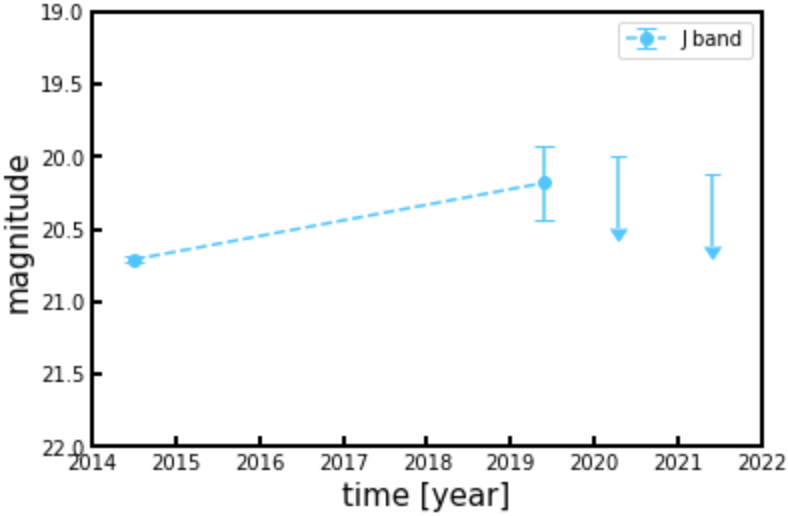 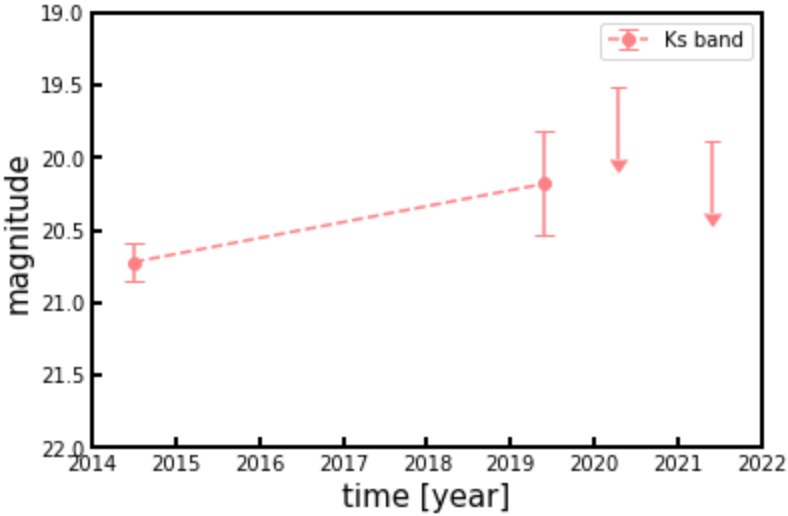 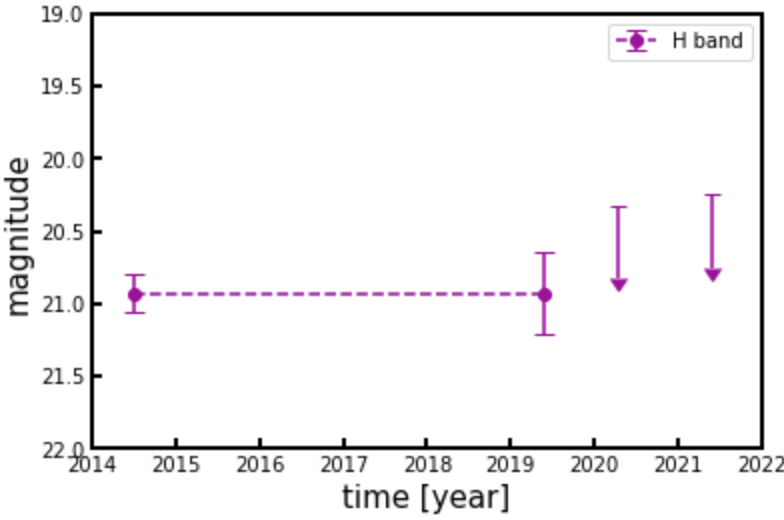 文献値
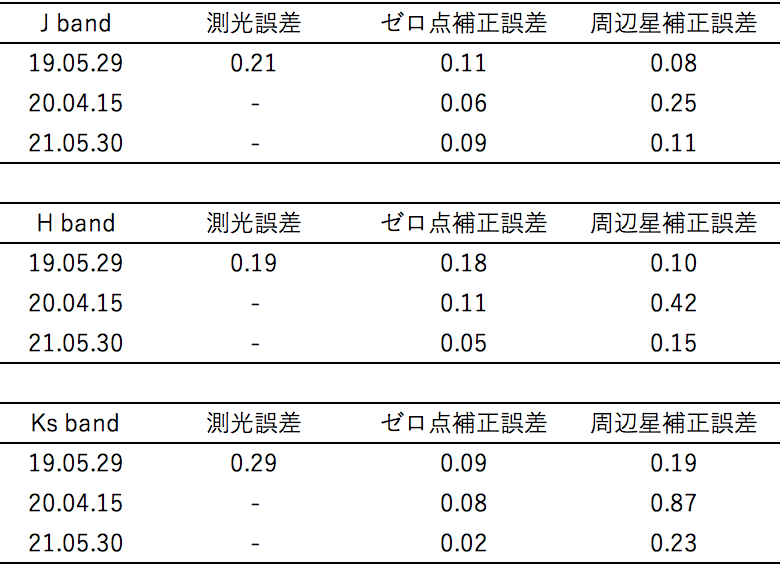 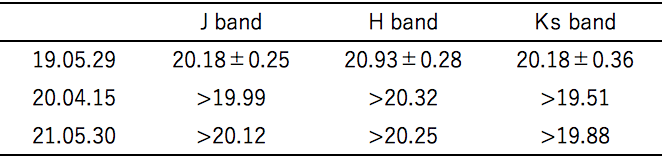 (注)等級の下限値はノイズの3σ
Result
ULAS J1120+0641
2019/04/06 19枚, 2020/04/16 19枚, 2020/04/24 30枚
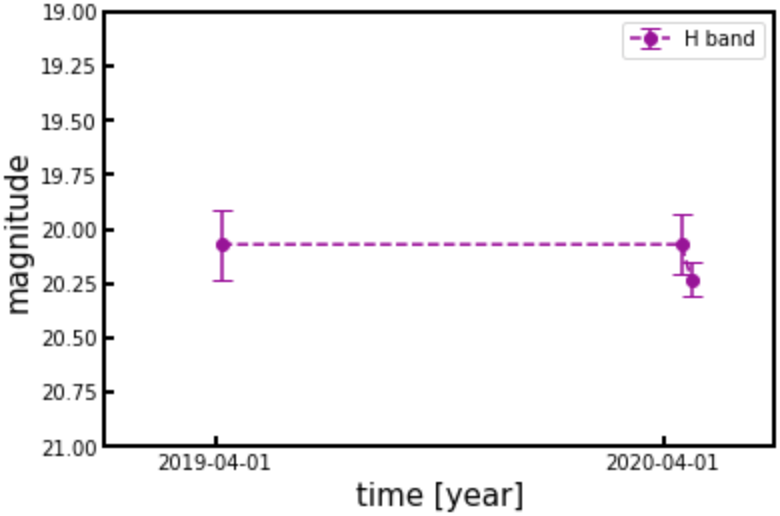 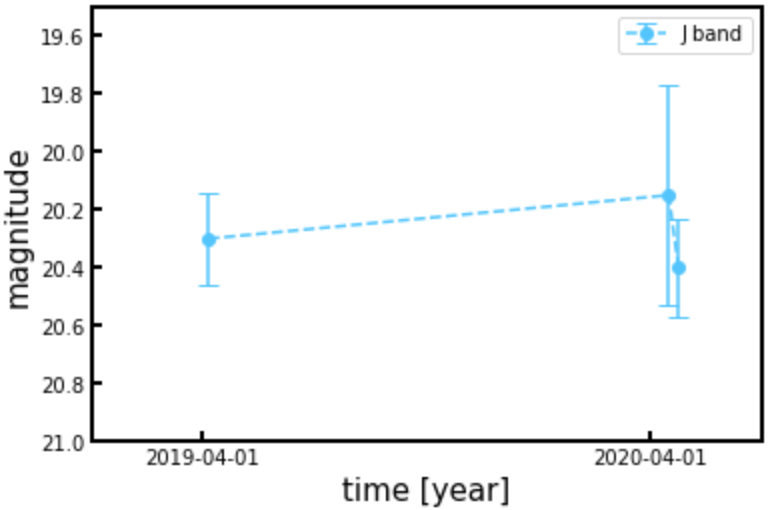 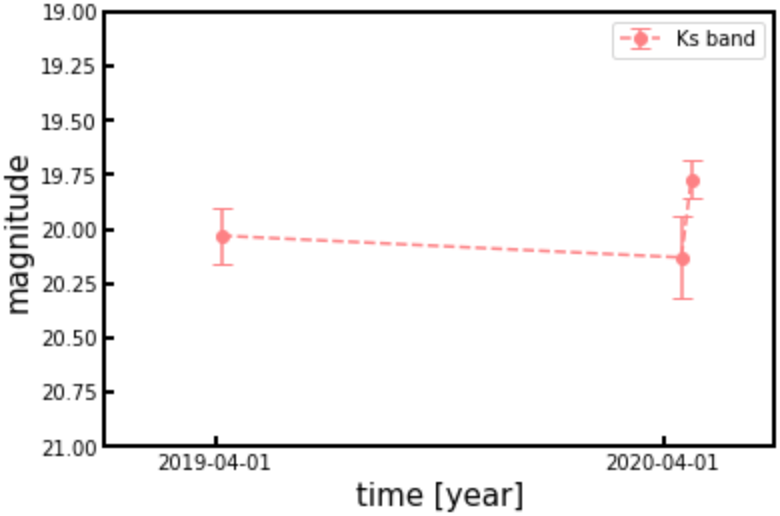 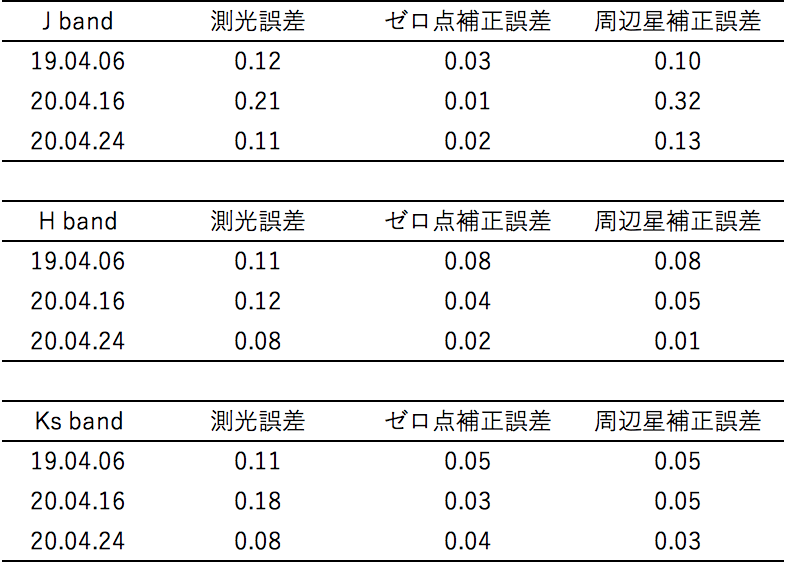 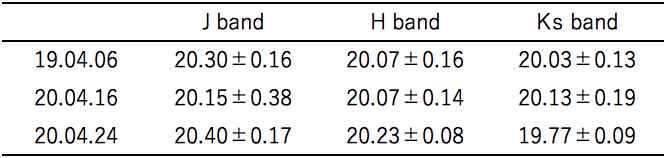 Result
ULAS J1342+0928
2019(04/06, 05/29)59枚, 2020(04/15, 04/24)50枚, 2021/05/30 10枚
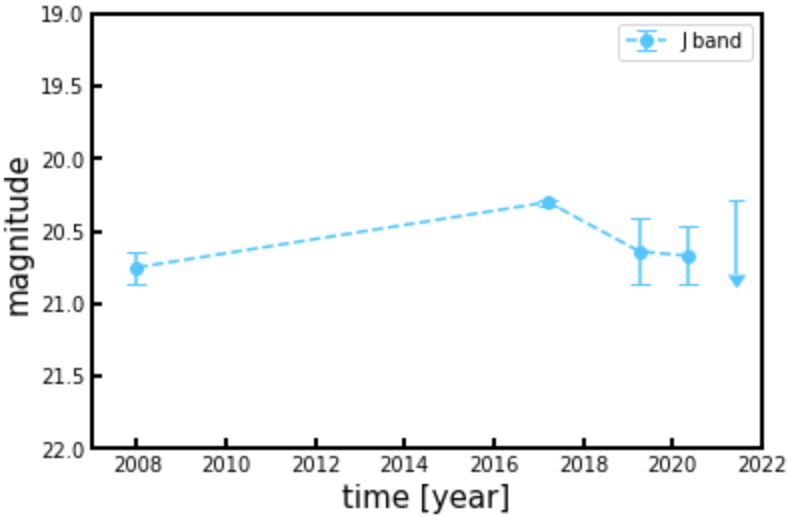 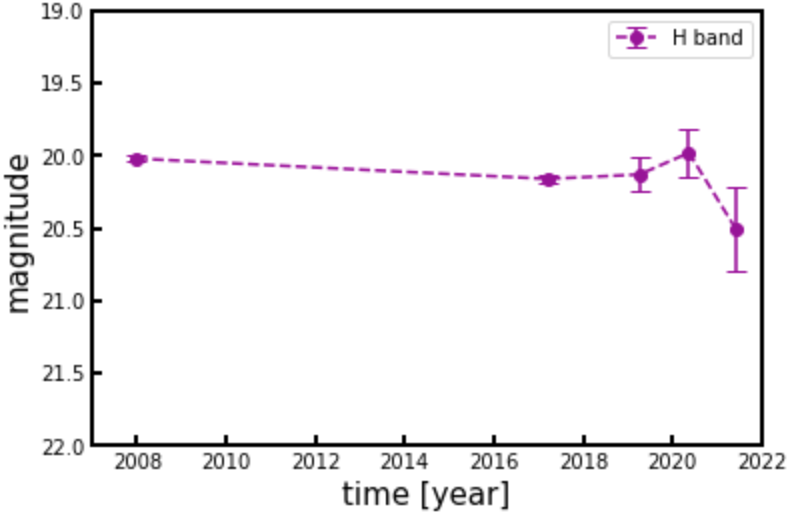 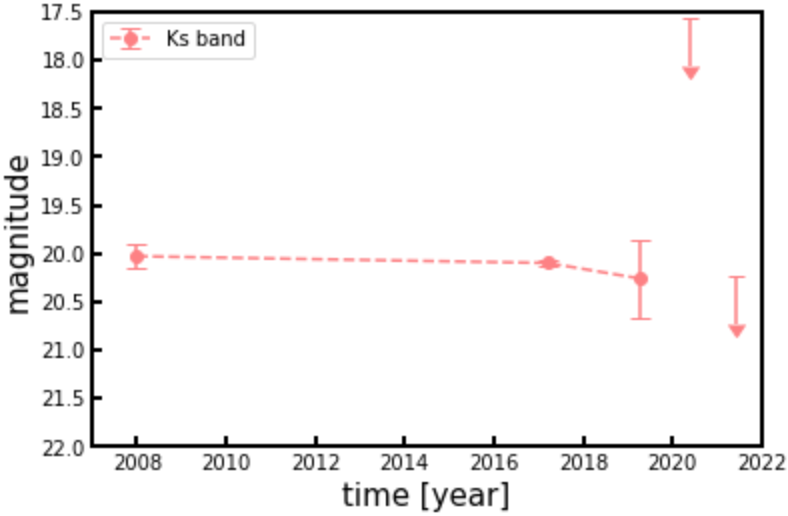 文献値
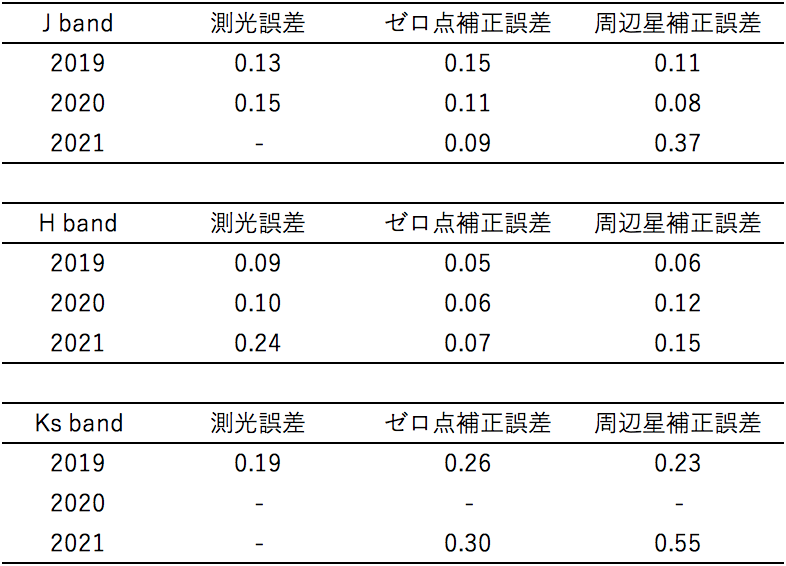 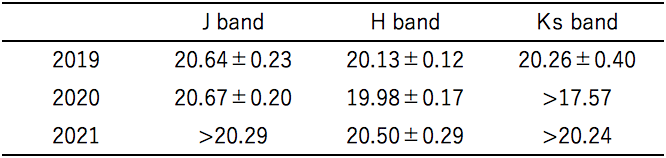 (注)等級の下限値はノイズの3σ
ディザリングの影響
ULAS J1342+0928
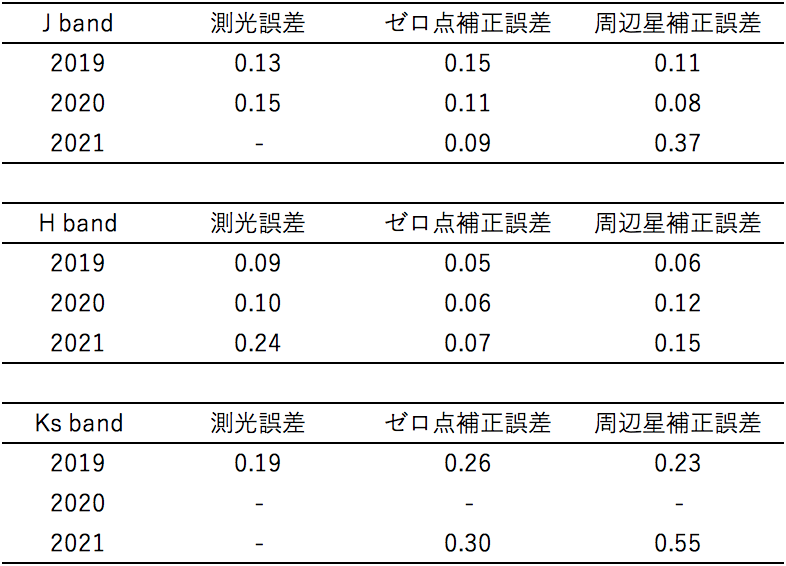 number of images vs error
撮像枚数とゼロ点補正誤差、周辺星補正誤差








ゼロ点補正誤差は枚数による変化は見られない
枚数増えると周辺星補正誤差が小さくなる傾向
→skyの揺らぎが平均化される、枚数が多い方がよい
　0.1等程度の誤差にするには、4時間40枚以上が必要
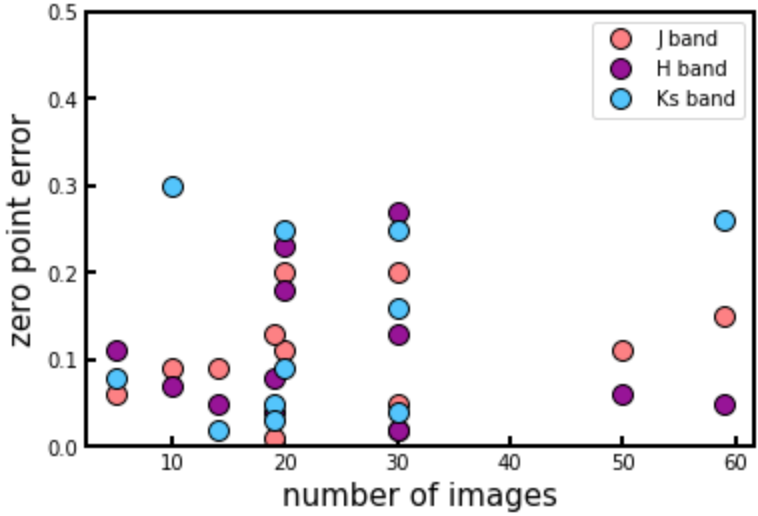 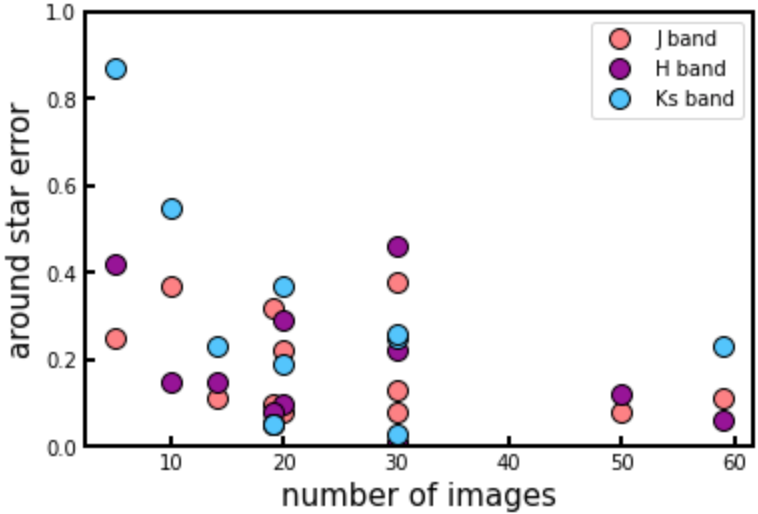 Summary
測光誤差
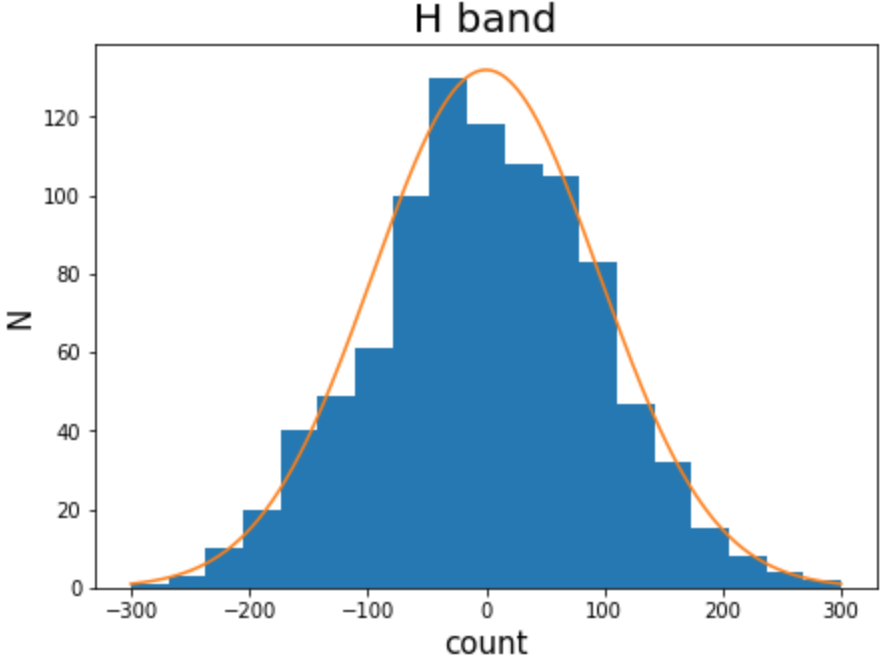 ゼロ点補正誤差
ゼロ点補正
2MASSカタログと比較して、等級のゼロ点を決める

回帰直線と文献値との差をそれぞれの星でとり、
rmsをゼロ点補正誤差とする


→その日の視野内の大気透過率を平均する指標と言える
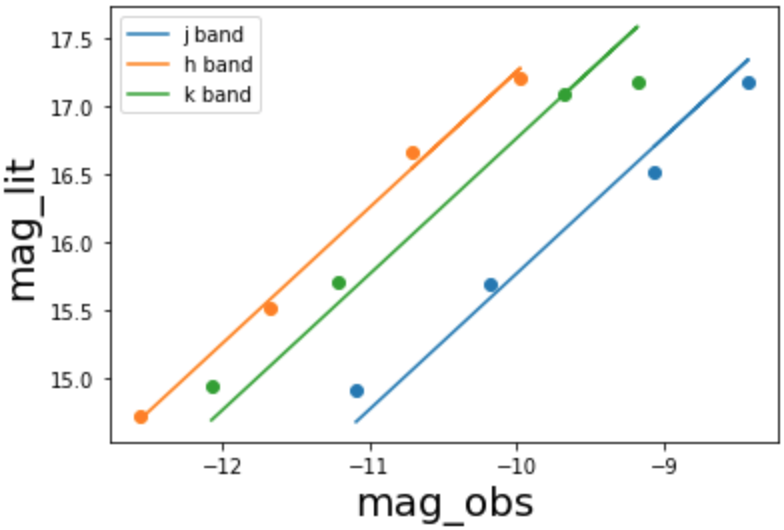 周辺星補正誤差
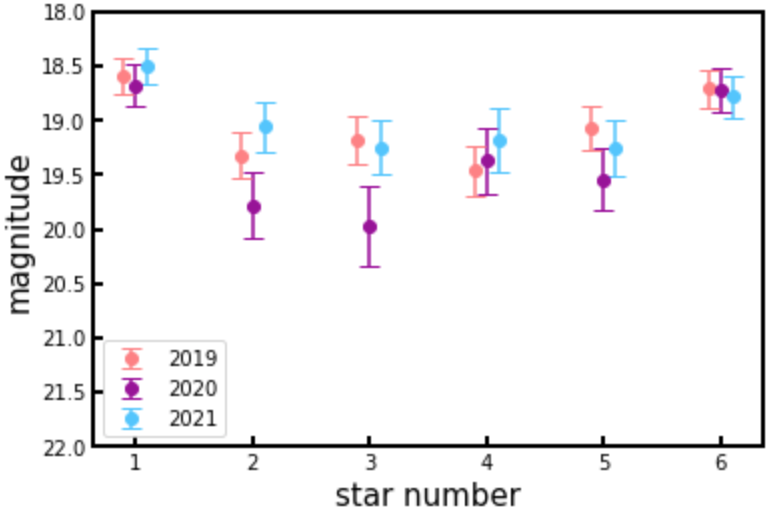